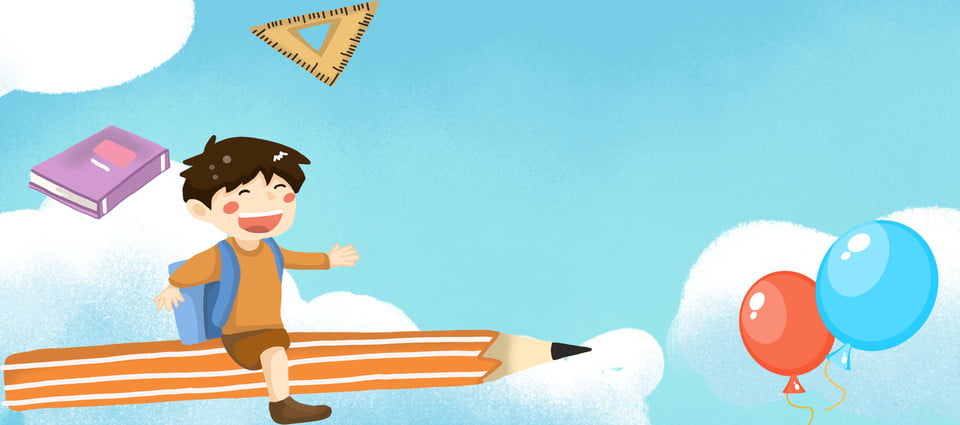 CHAØO MÖØNG CAÙC EM
ÑEÁN VÔÙI TIEÁT HOÏC
HOÂM NAY!
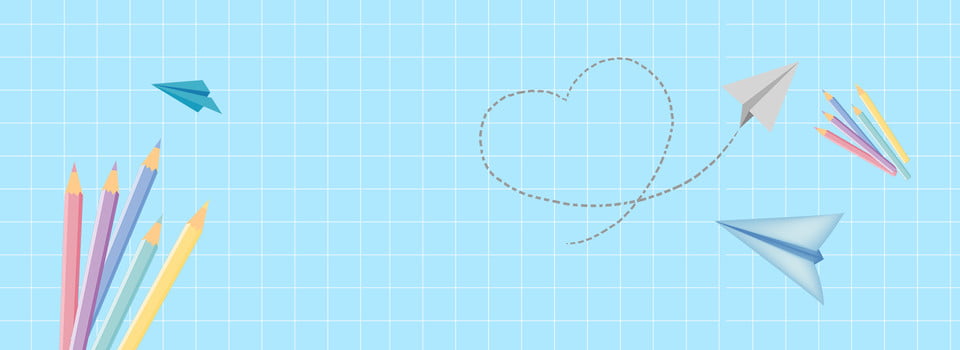 TRƯỜNG TH PHÚ HÒA ĐÔNG
HỌC VẦN
Lớp 1 – Tuần 6 – Thứ tư
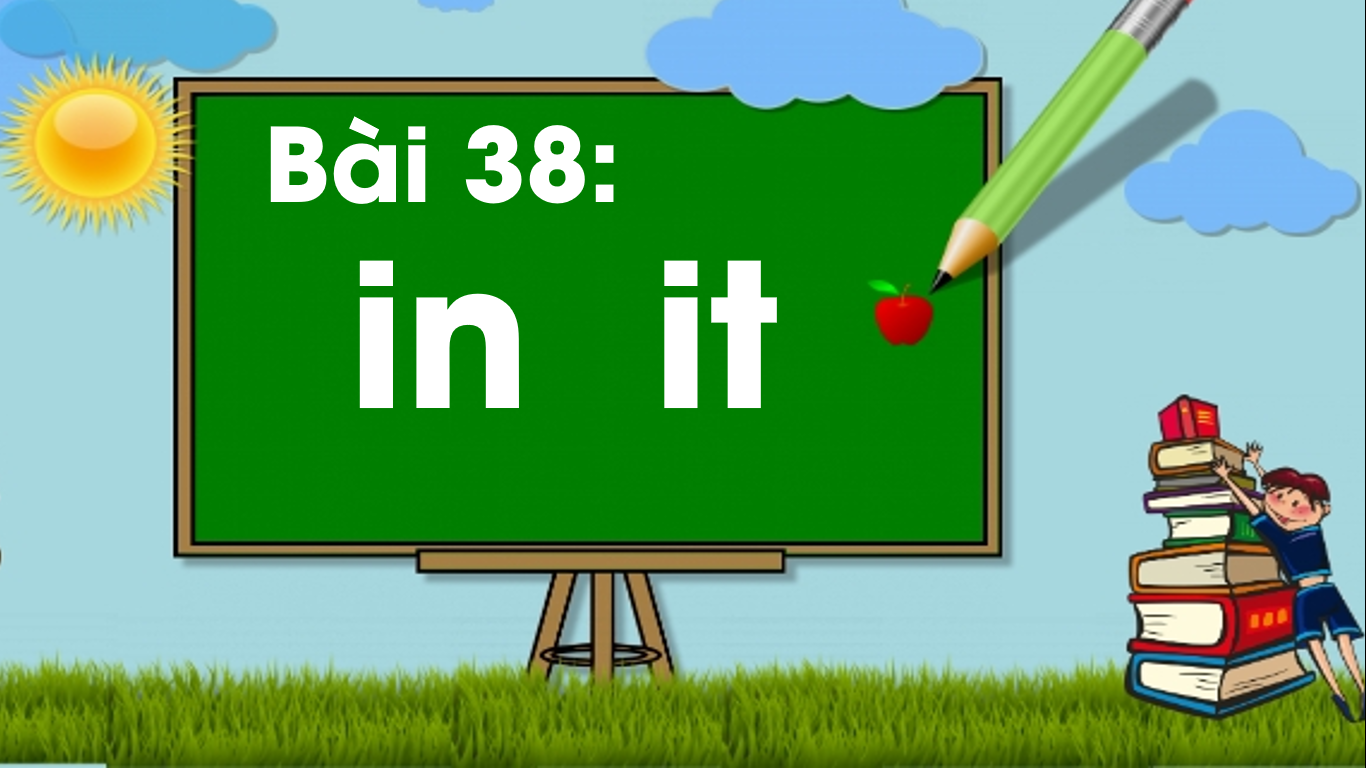 (Tieát 1)
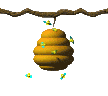 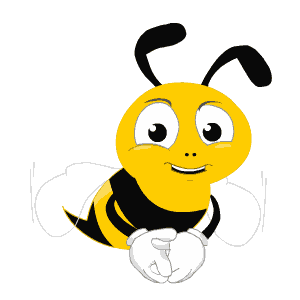 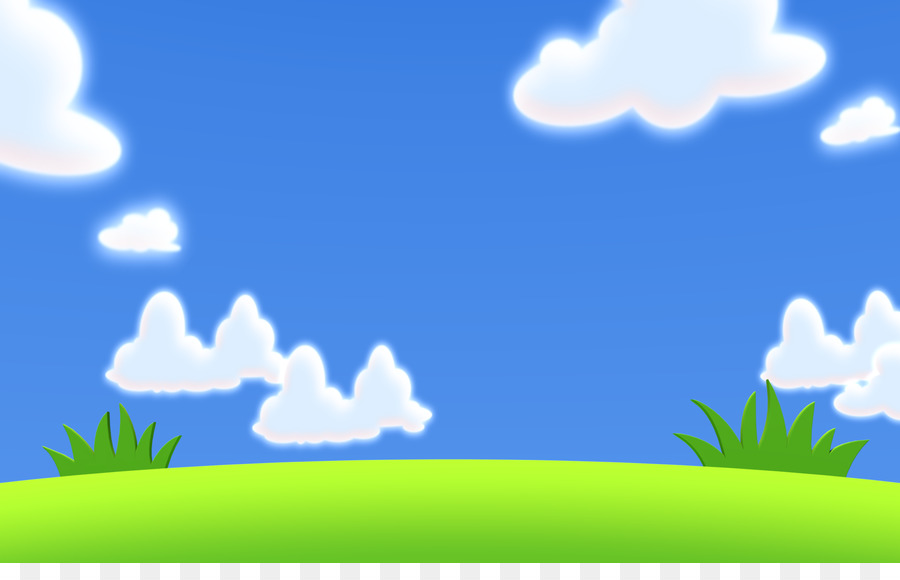 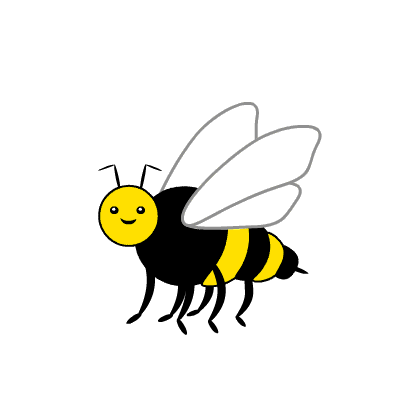 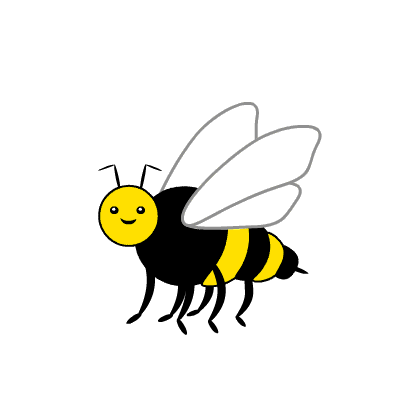 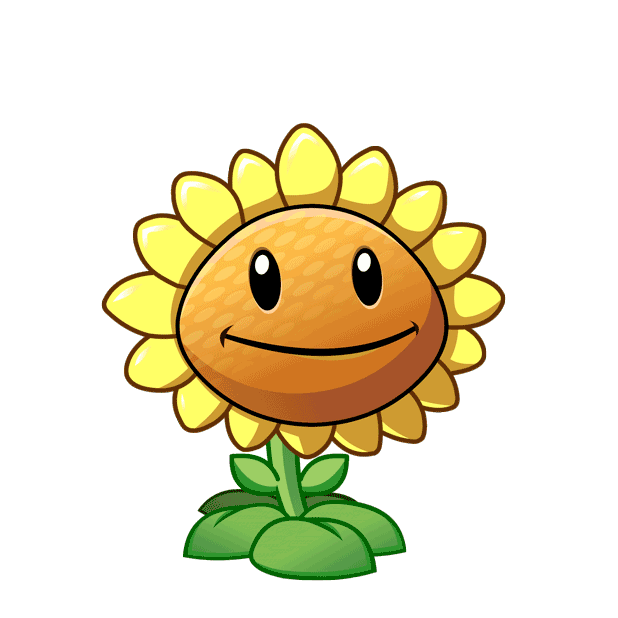 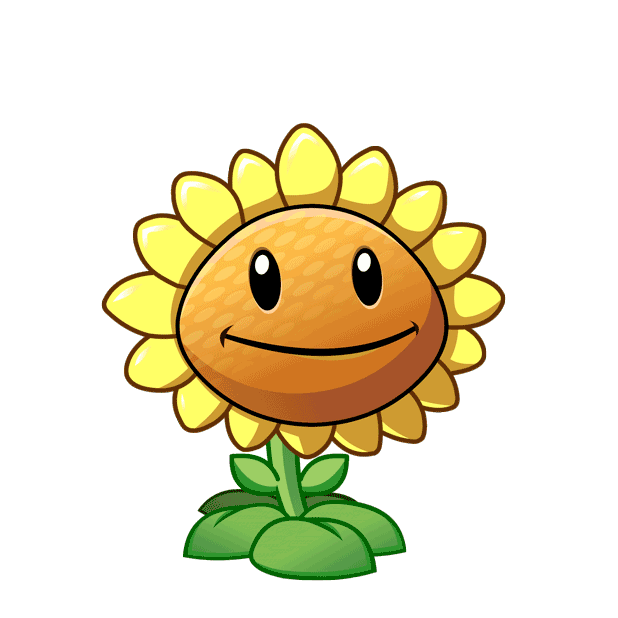 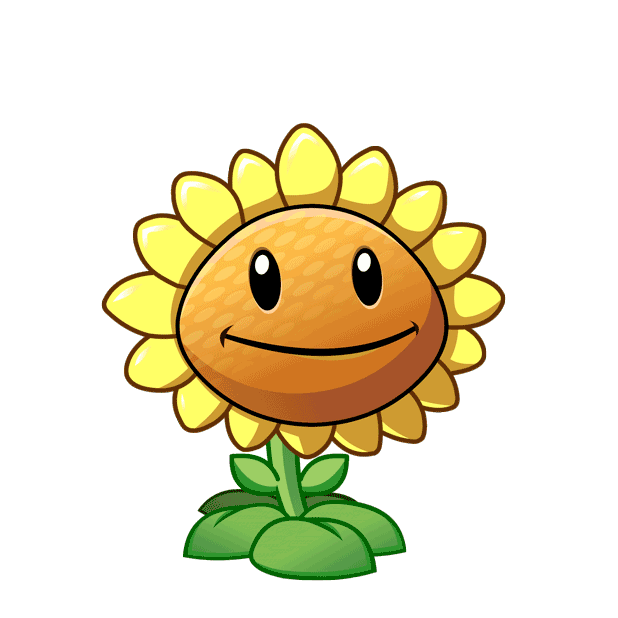 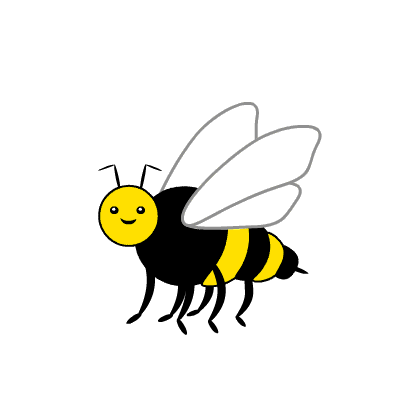 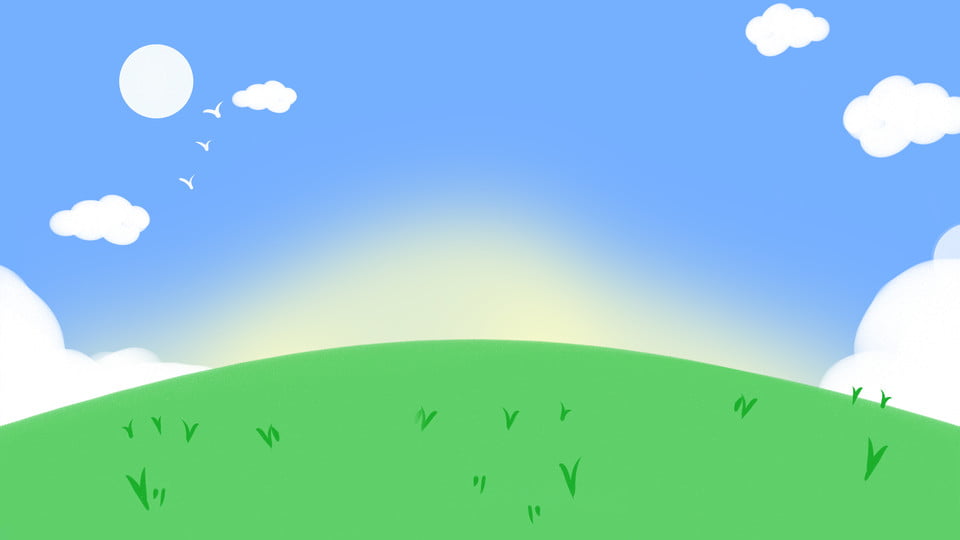 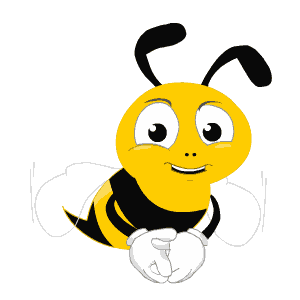 Lan nhaët haït ....eâ cho baø.
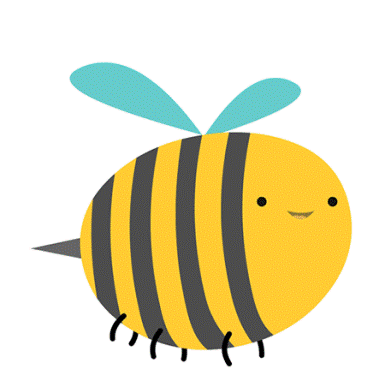 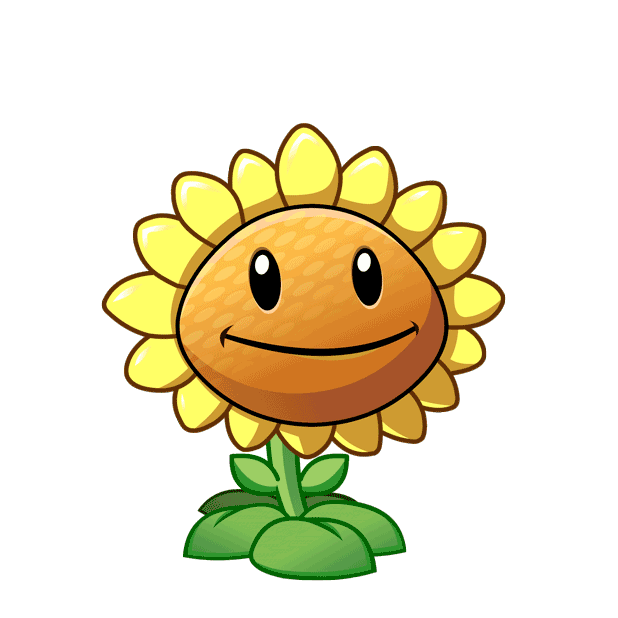 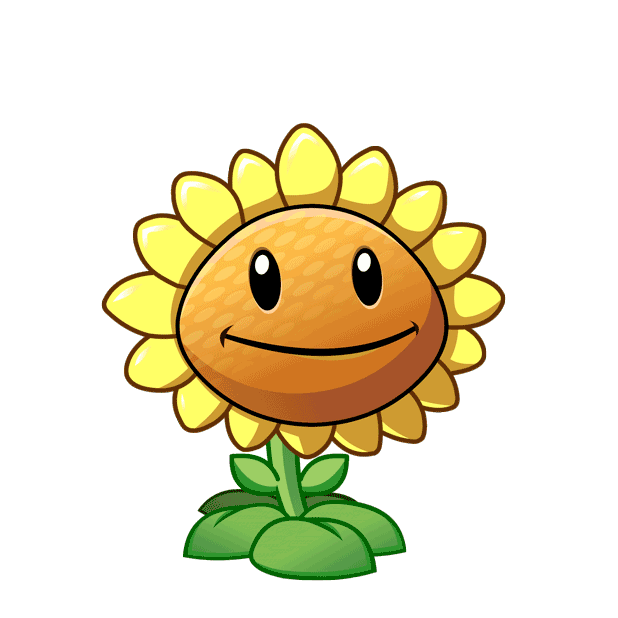 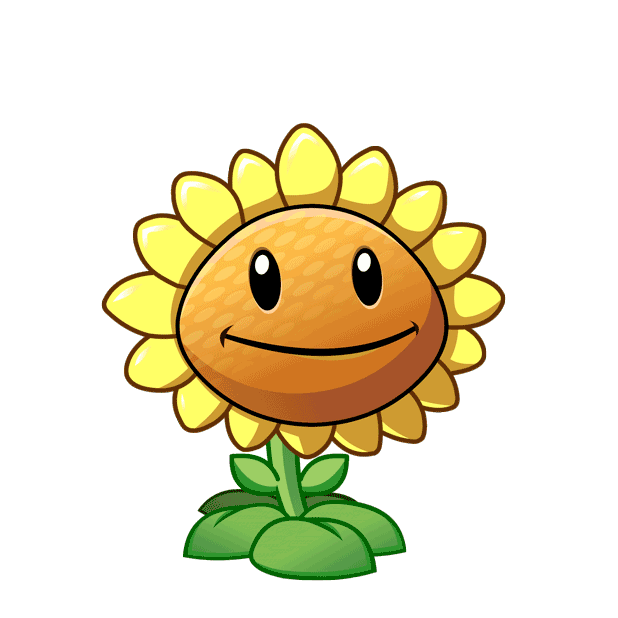 a.      q
b.      k
c.    c
k
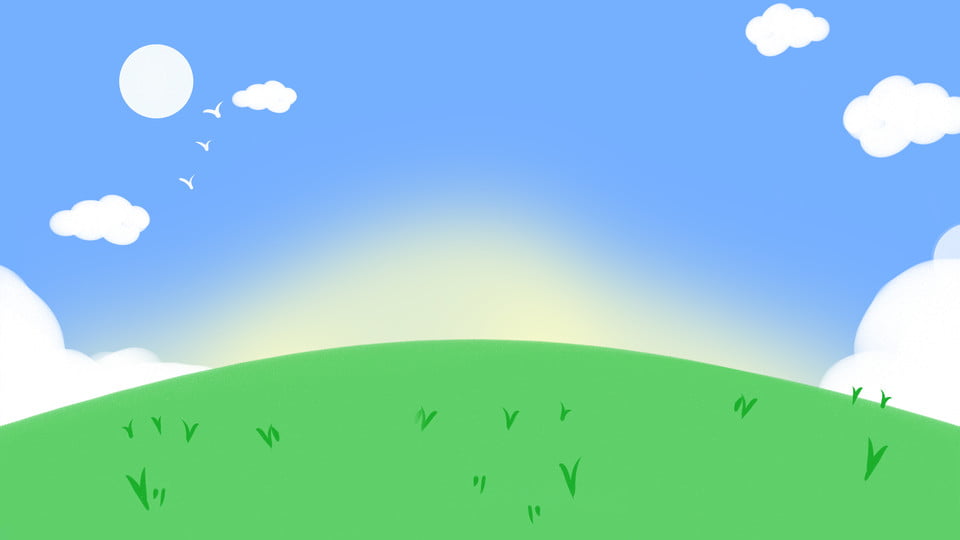 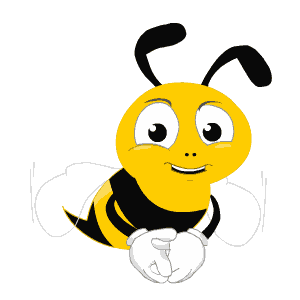 Nhôø meï, Vaân coù theå ñaõi heán, teát nô.
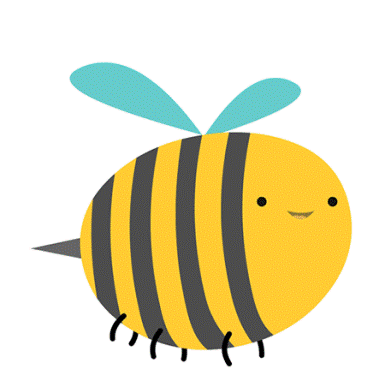 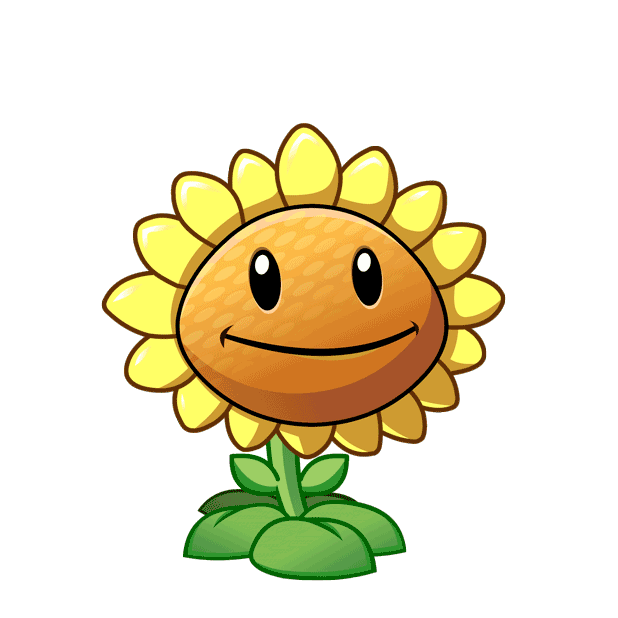 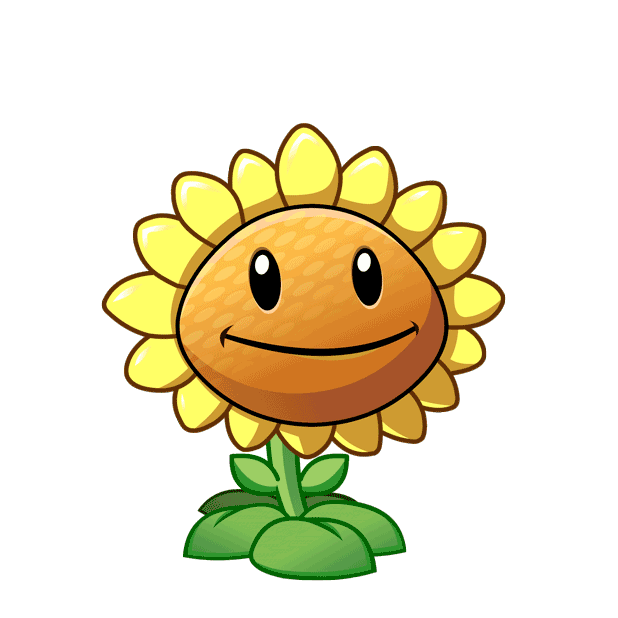 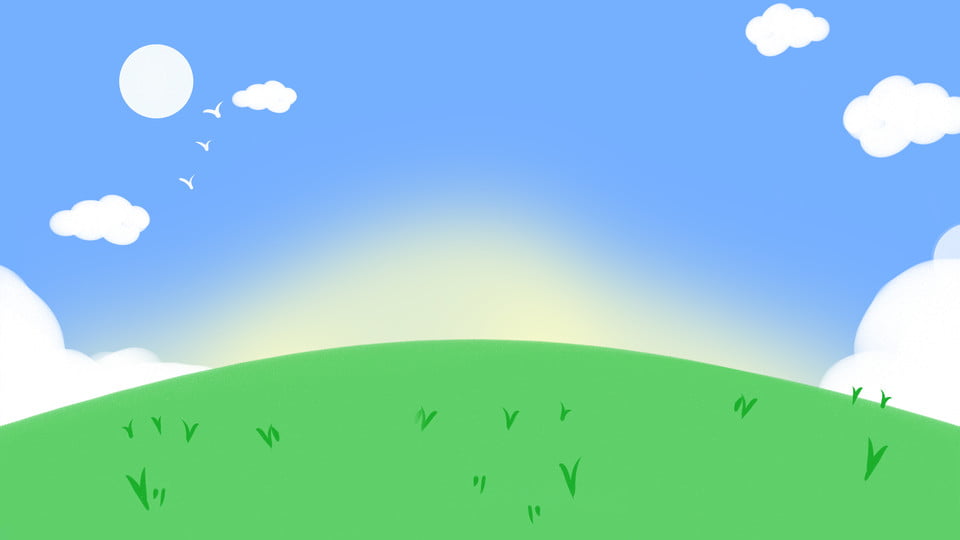 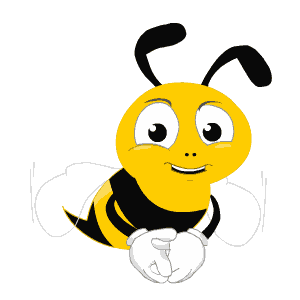 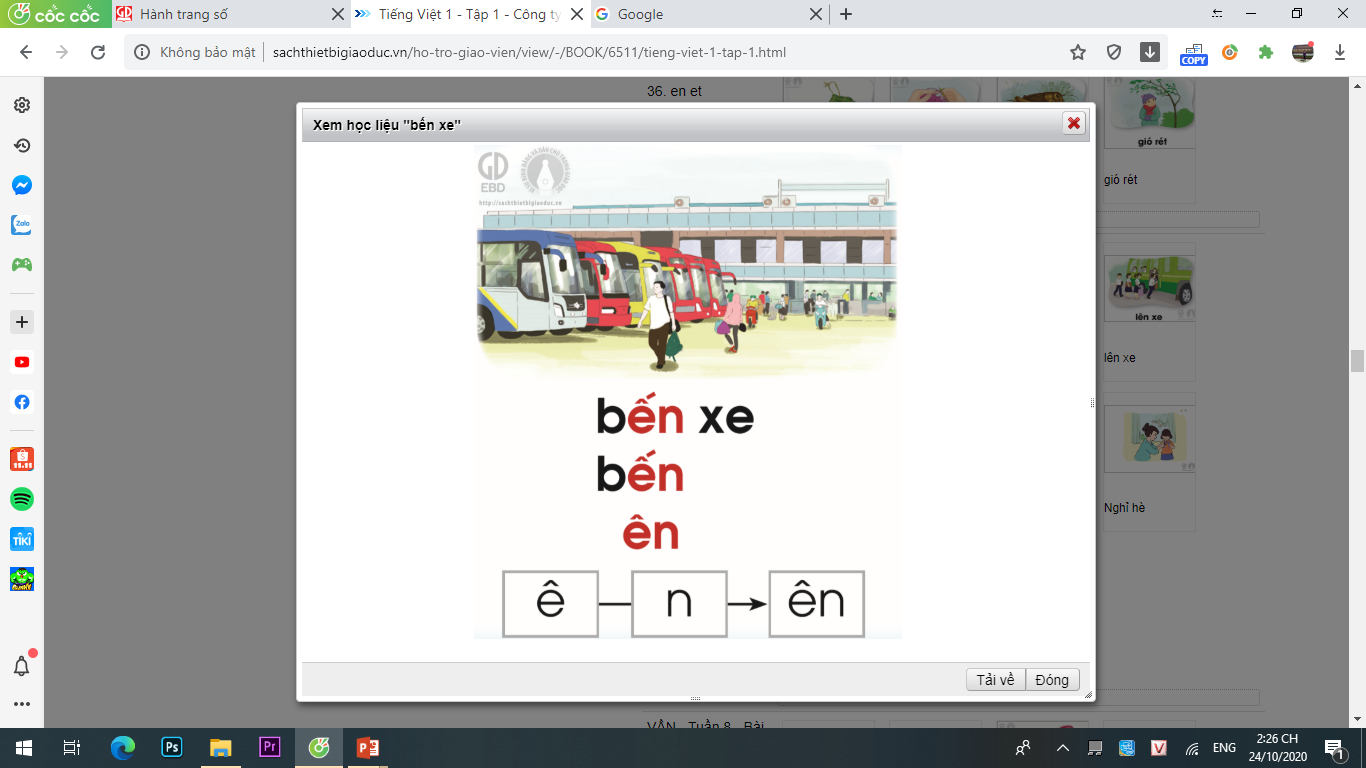 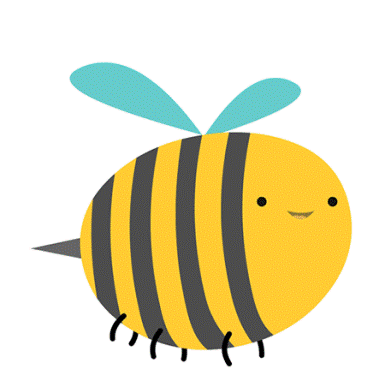 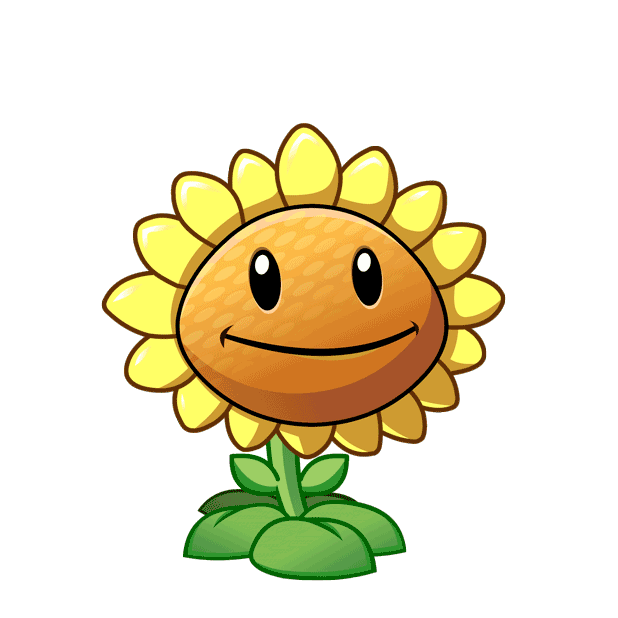 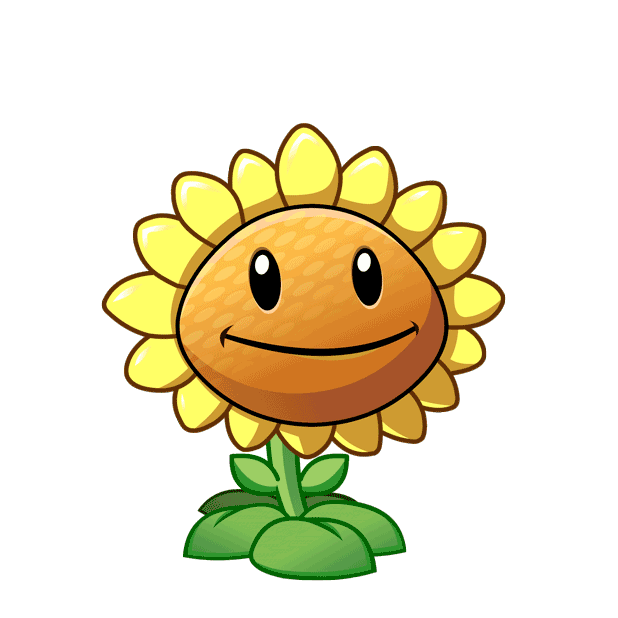 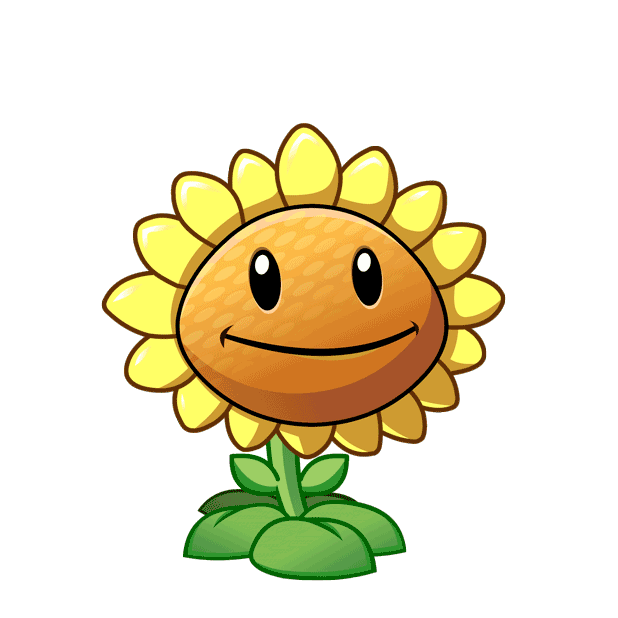 a.    chôï
b. nhaø ga
C.   beán xe
mít
Khaùm phaù
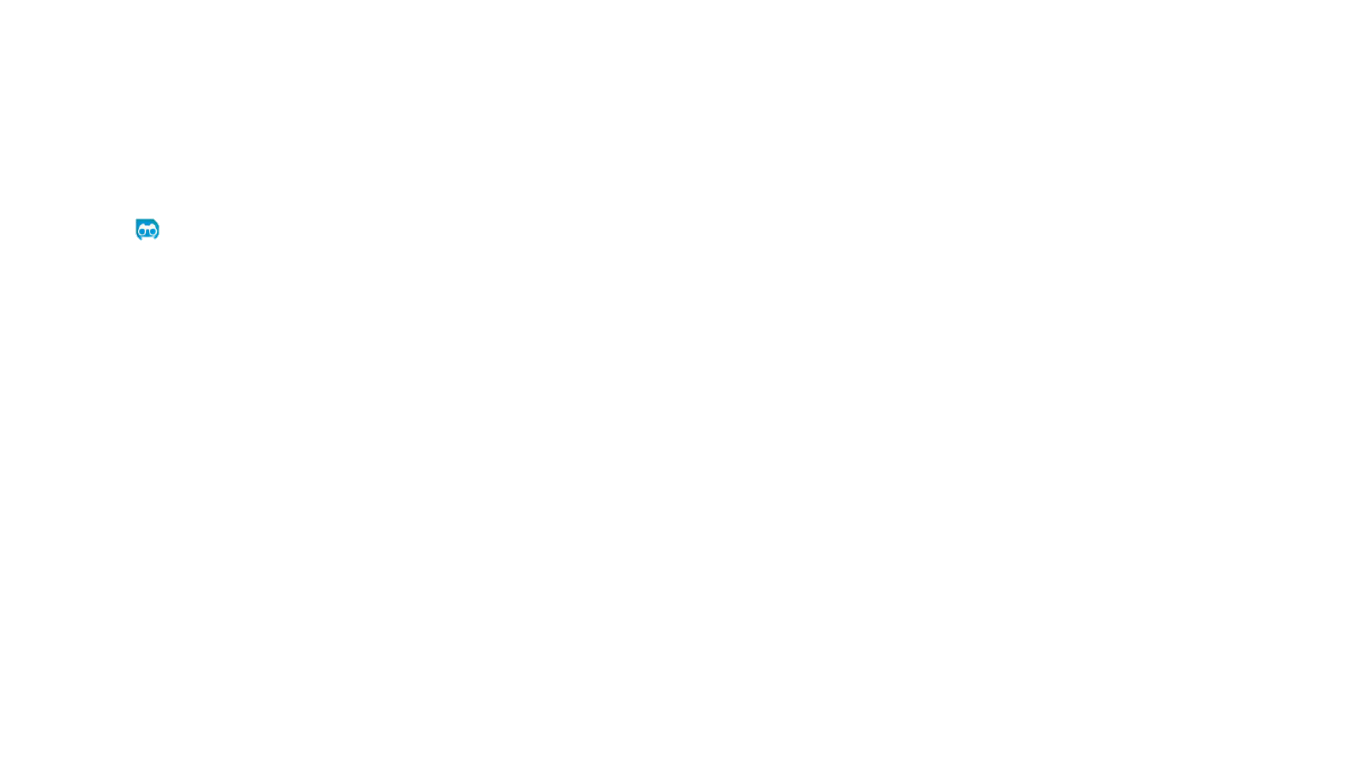 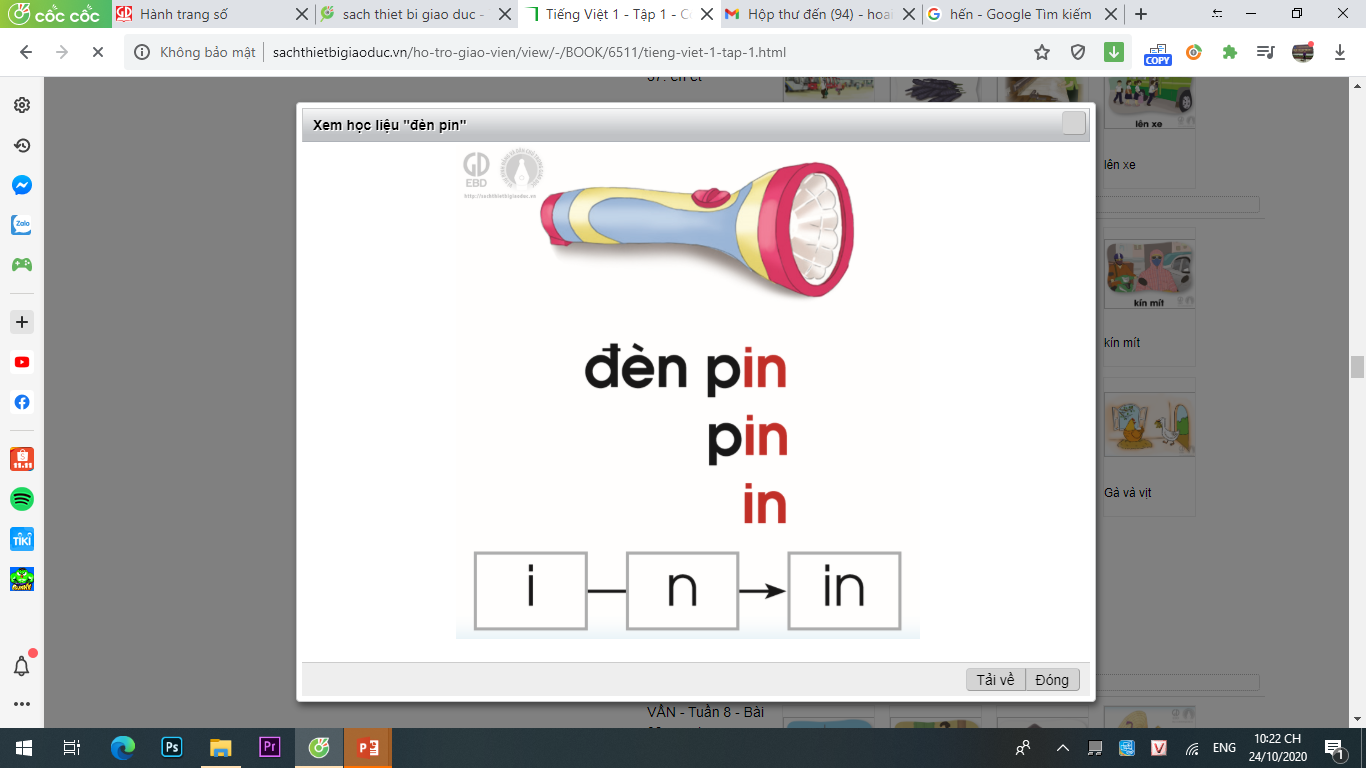 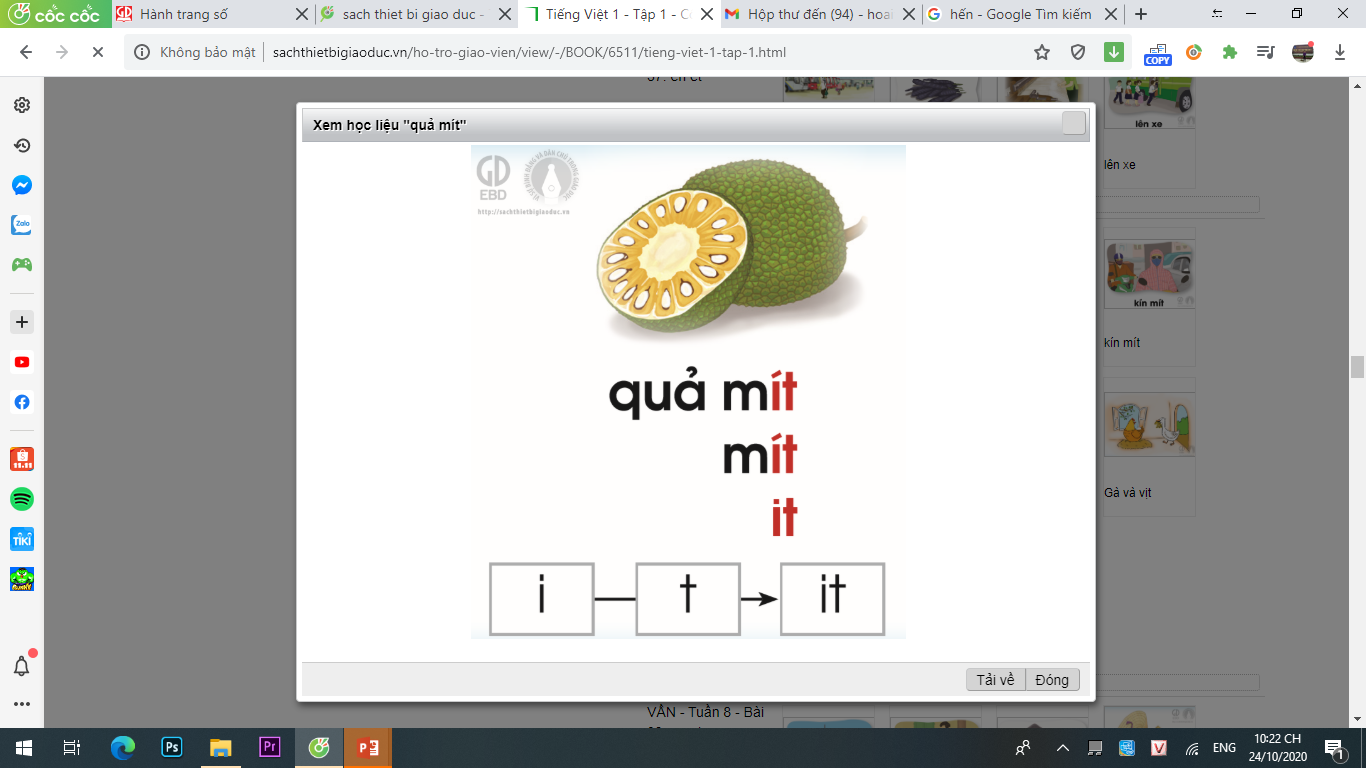 quaû mít
ñeøn pin
pin
mít
i
n
in
it
i
t
n
t
in
it
i
i
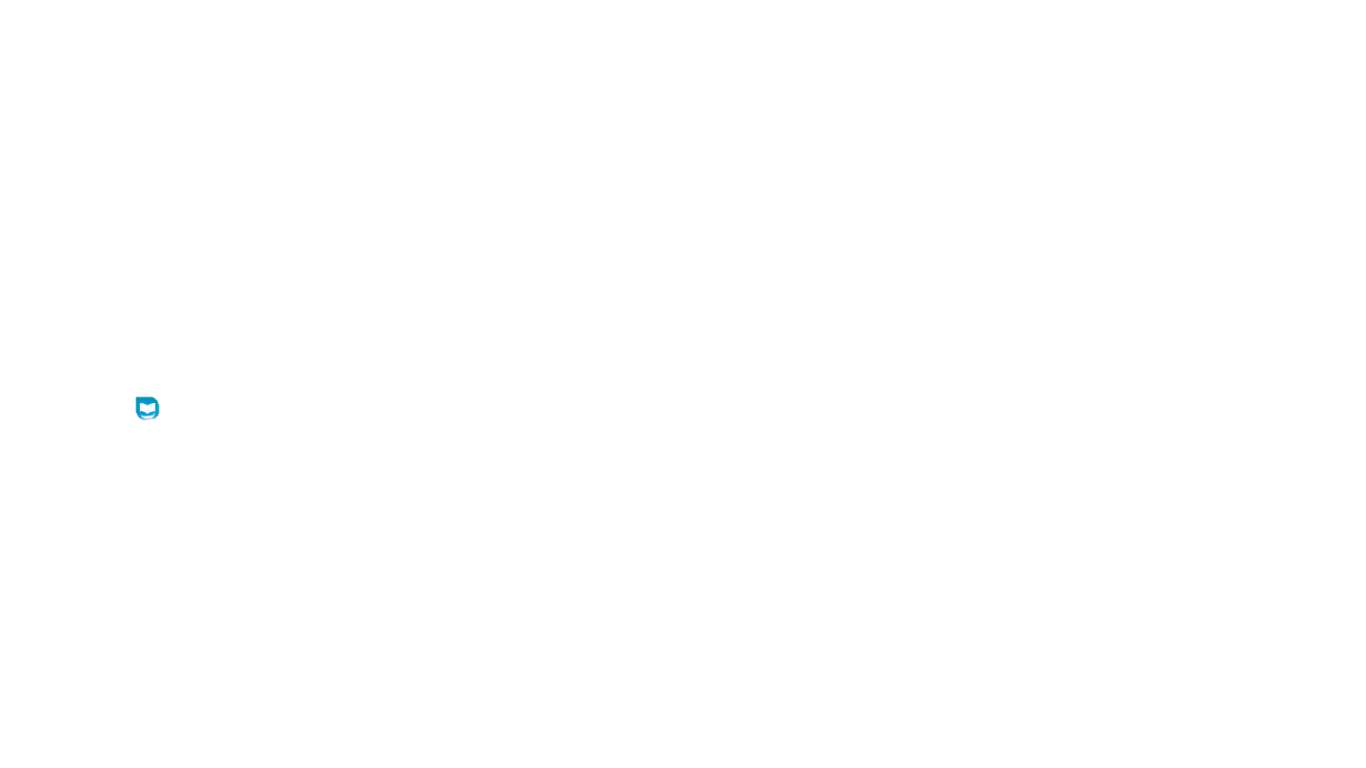 ñoïc
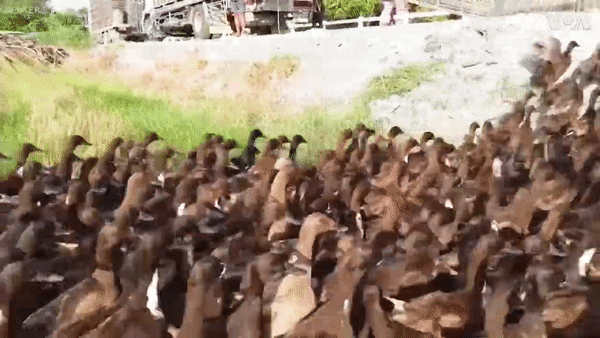 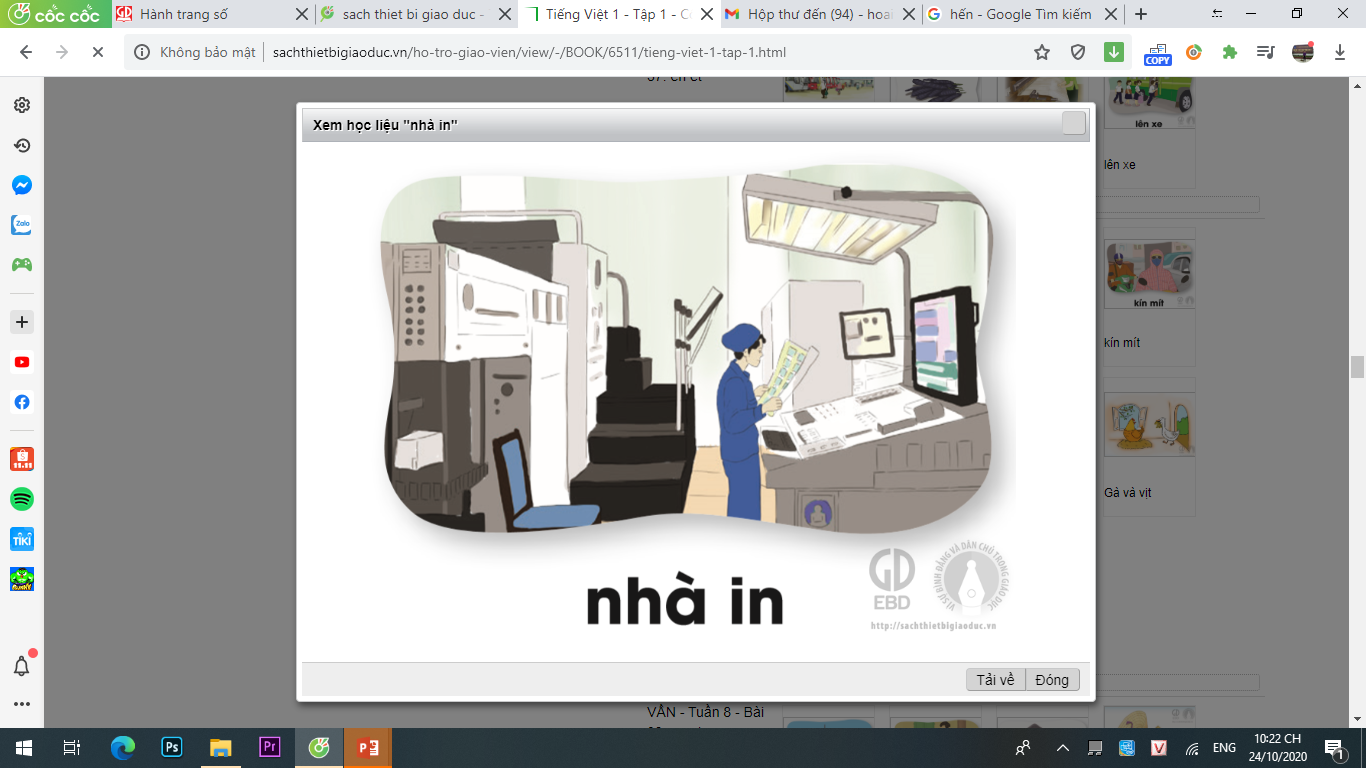 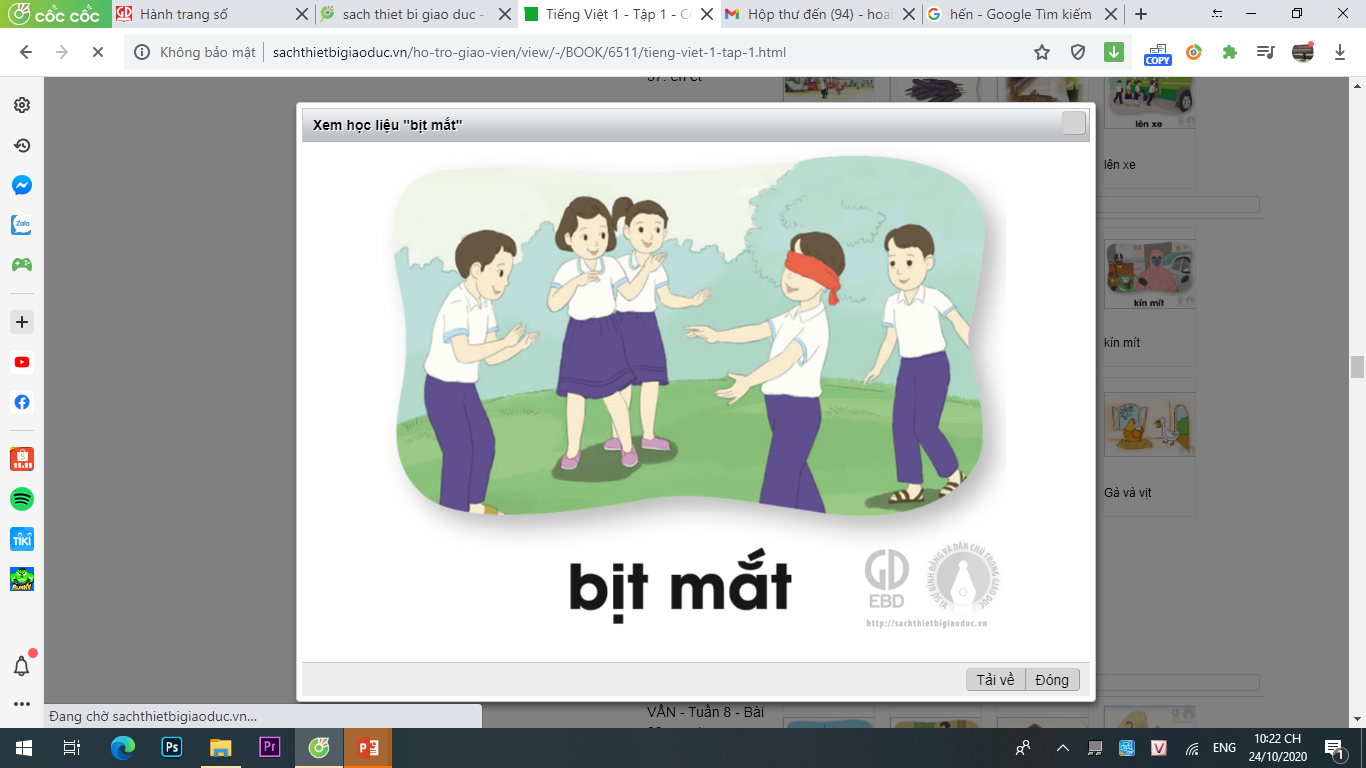 nhaø in
nhaø in
bòt maét
bòt maét
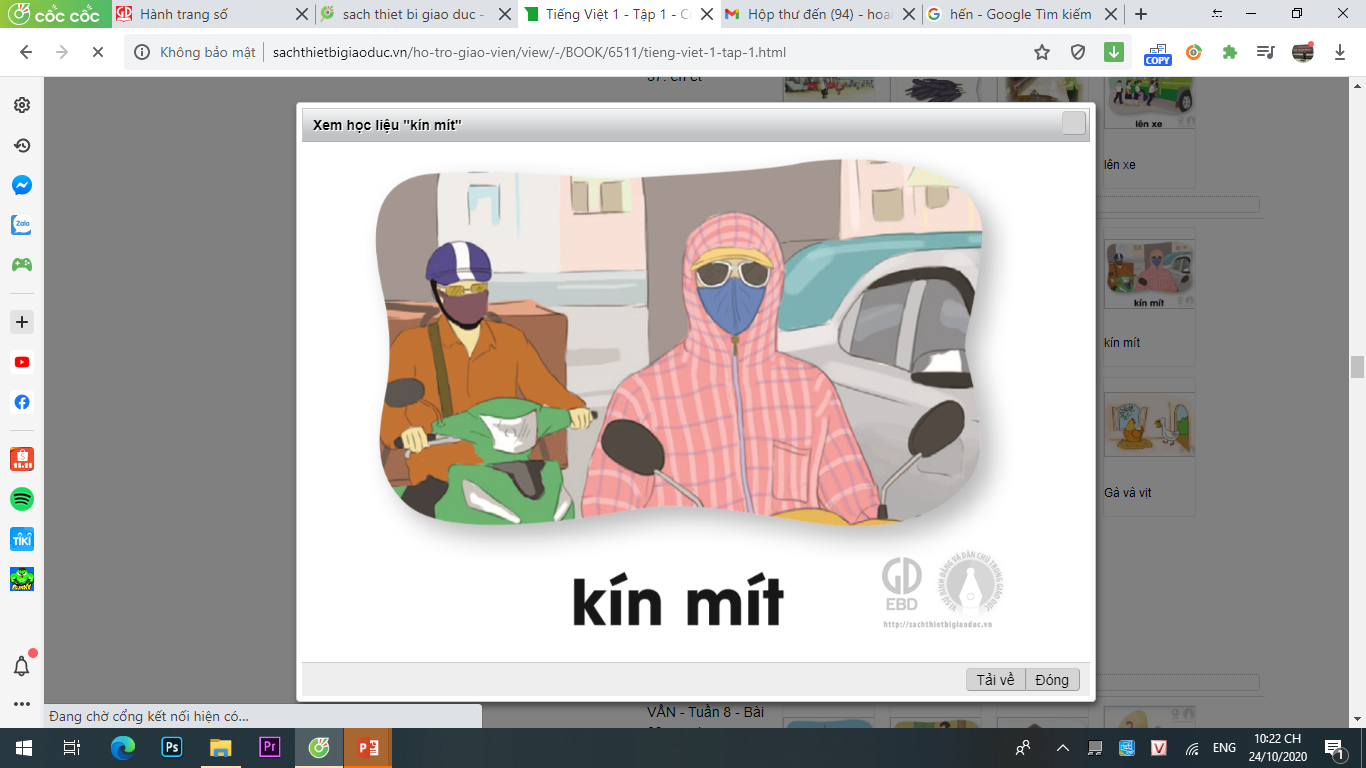 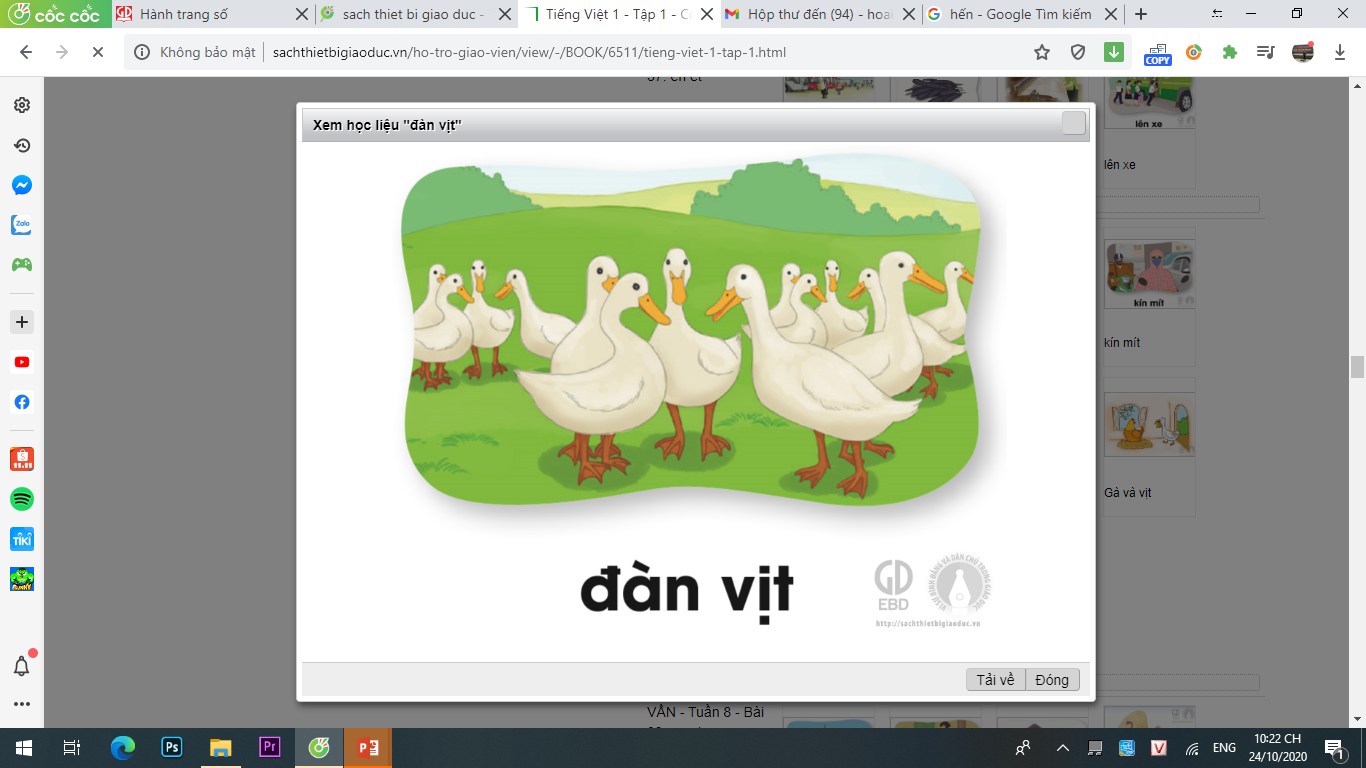 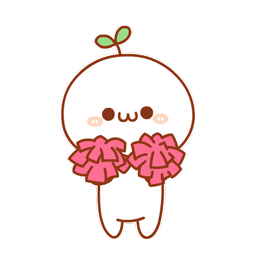 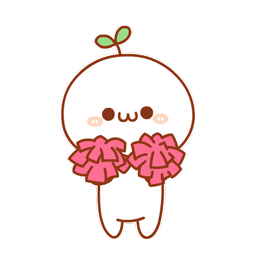 kín mít
kín mít
ñaøn vòt
ñaøn vòt
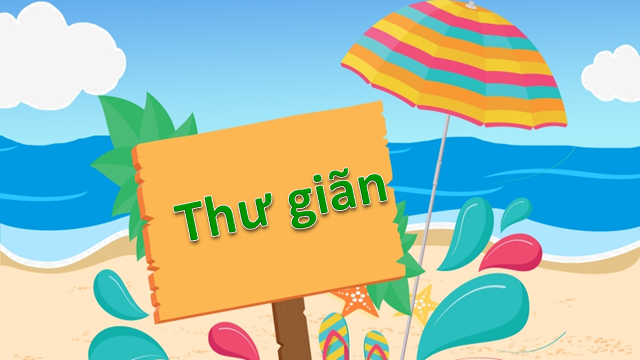 Taïo tieáng
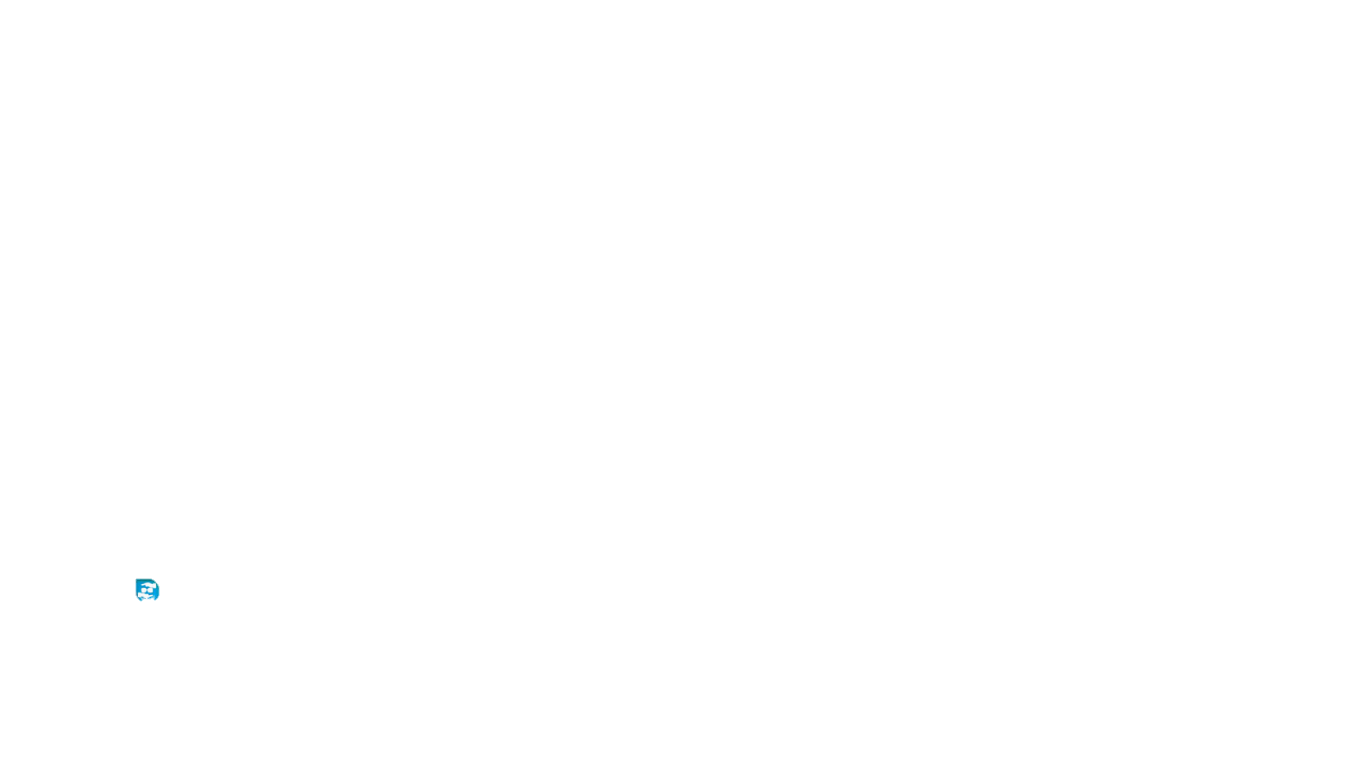 it
it
hít
h
΄
it
lít
l
΄
in
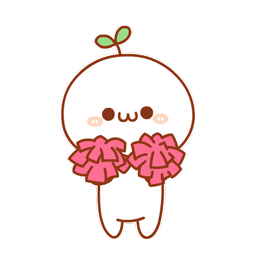 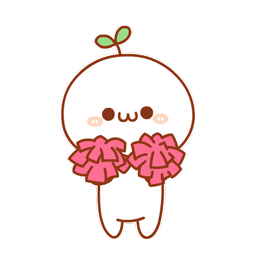 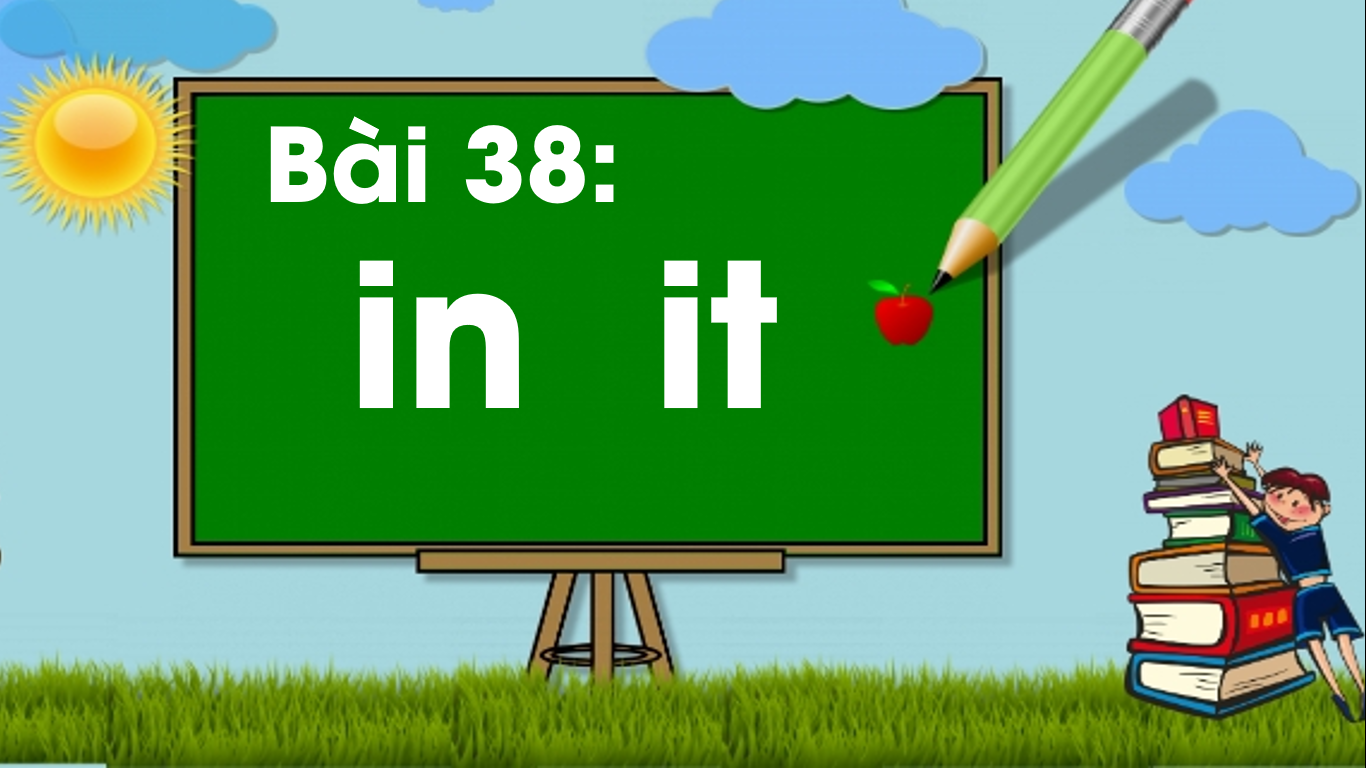 (Tieát 2)
it
in
quaû mít
ñeøn pin
bòt maét
nhaø in
kín mít
ñaøn vòt
Ñoïc
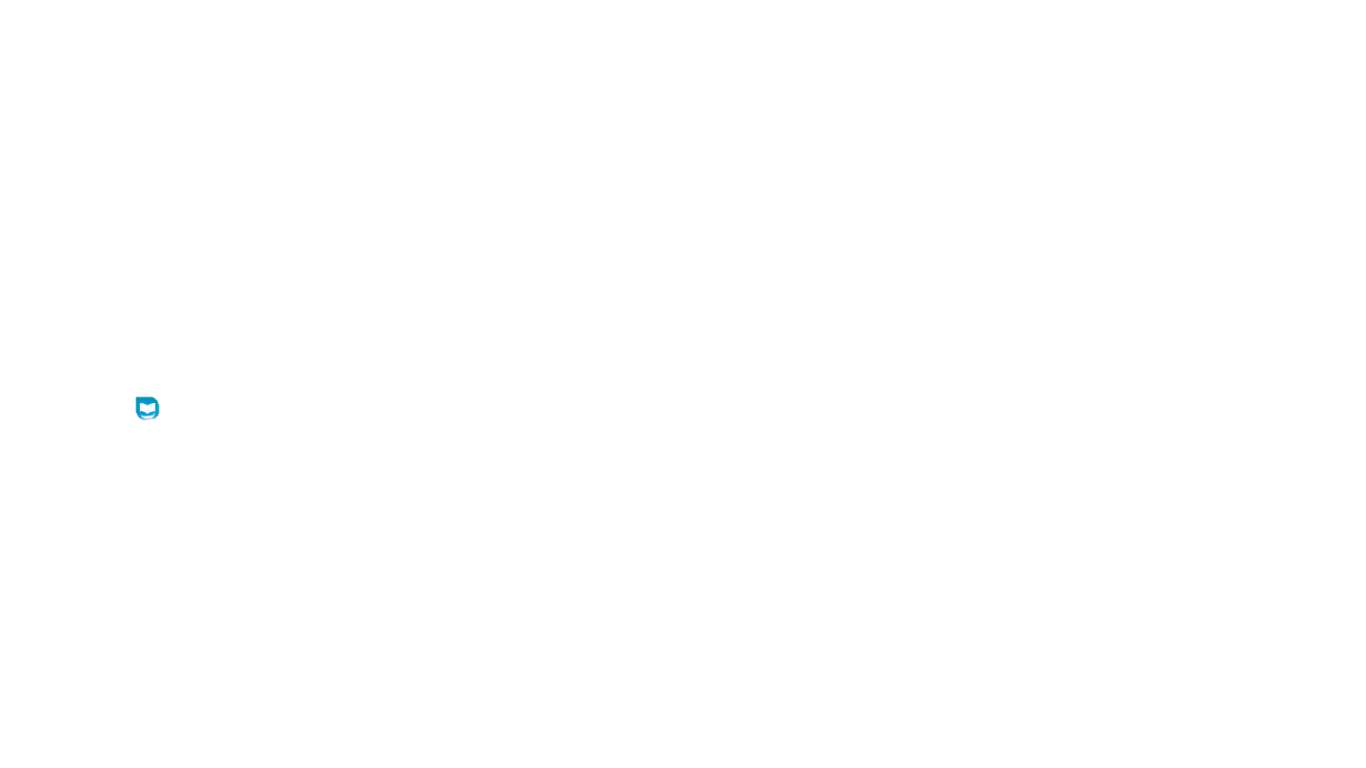 it
Gaø vaø vòt
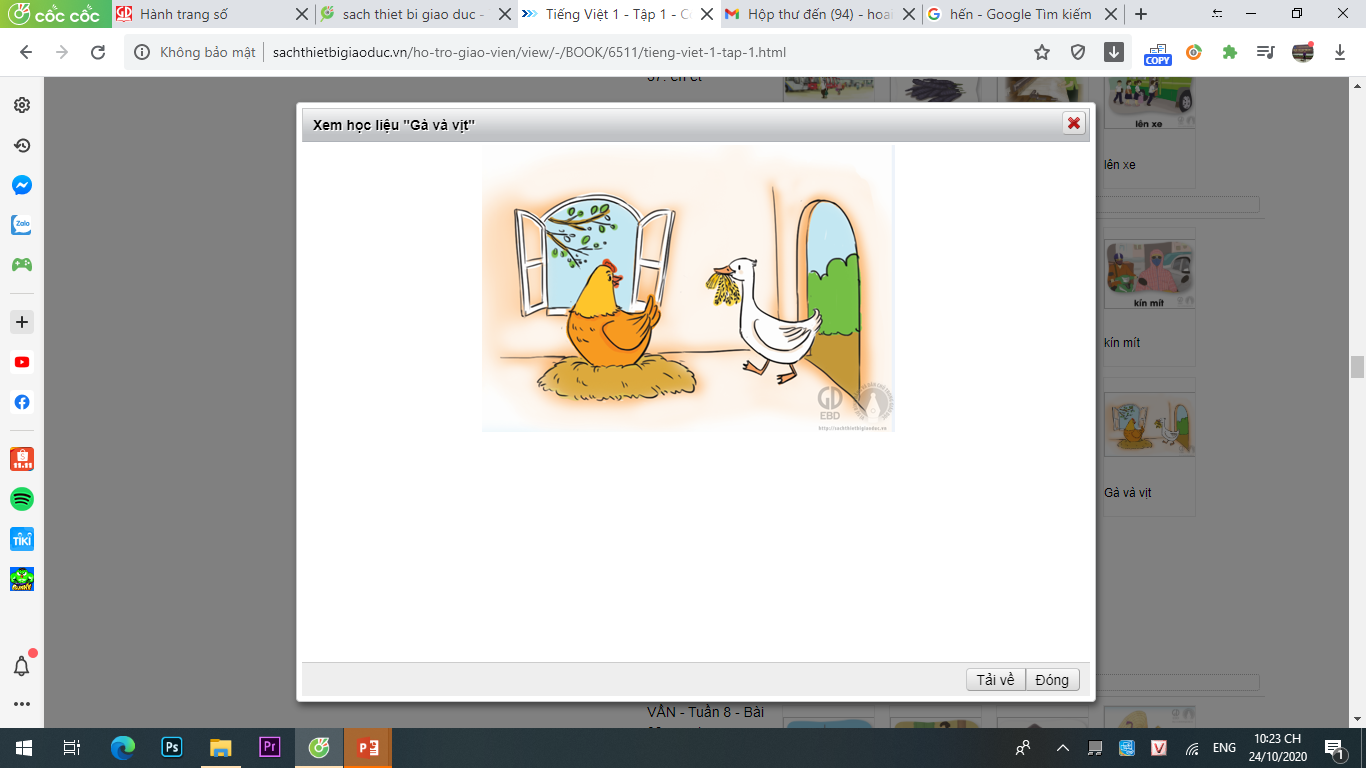 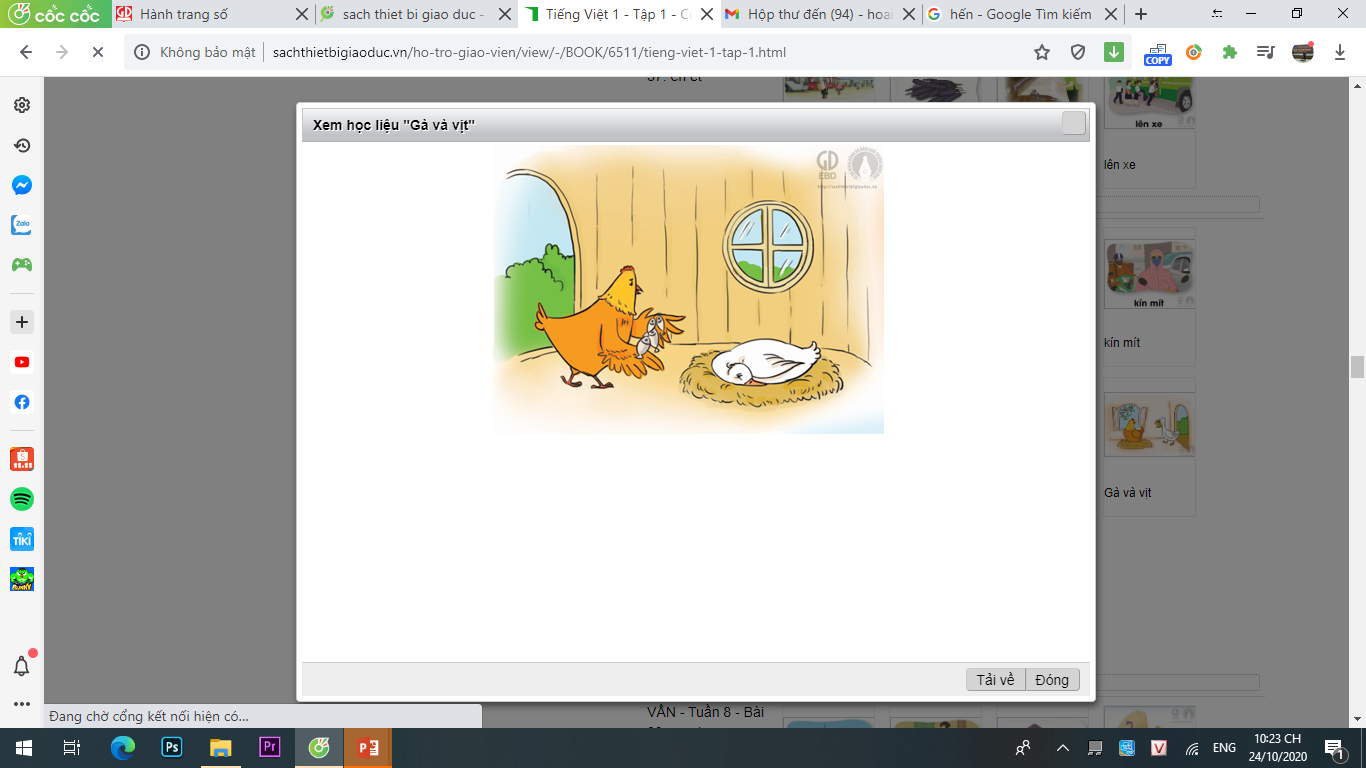 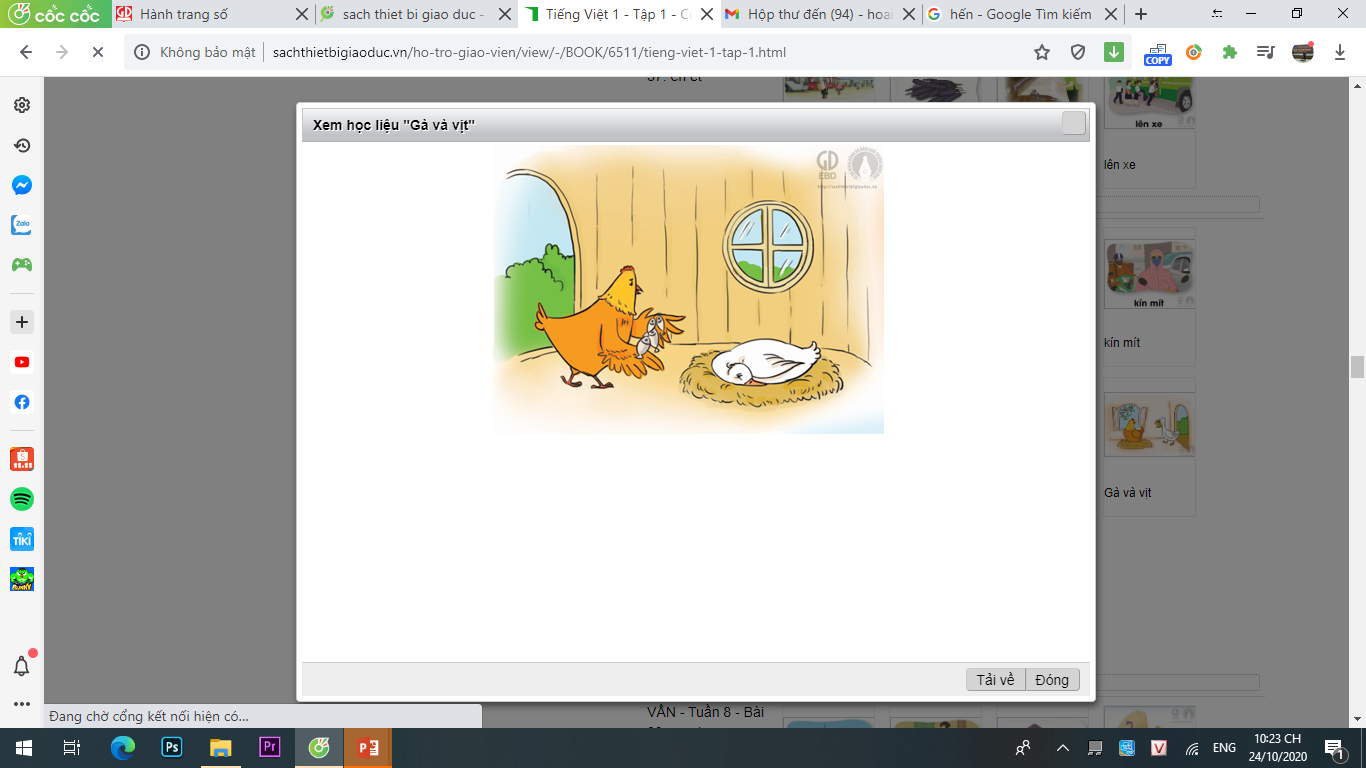 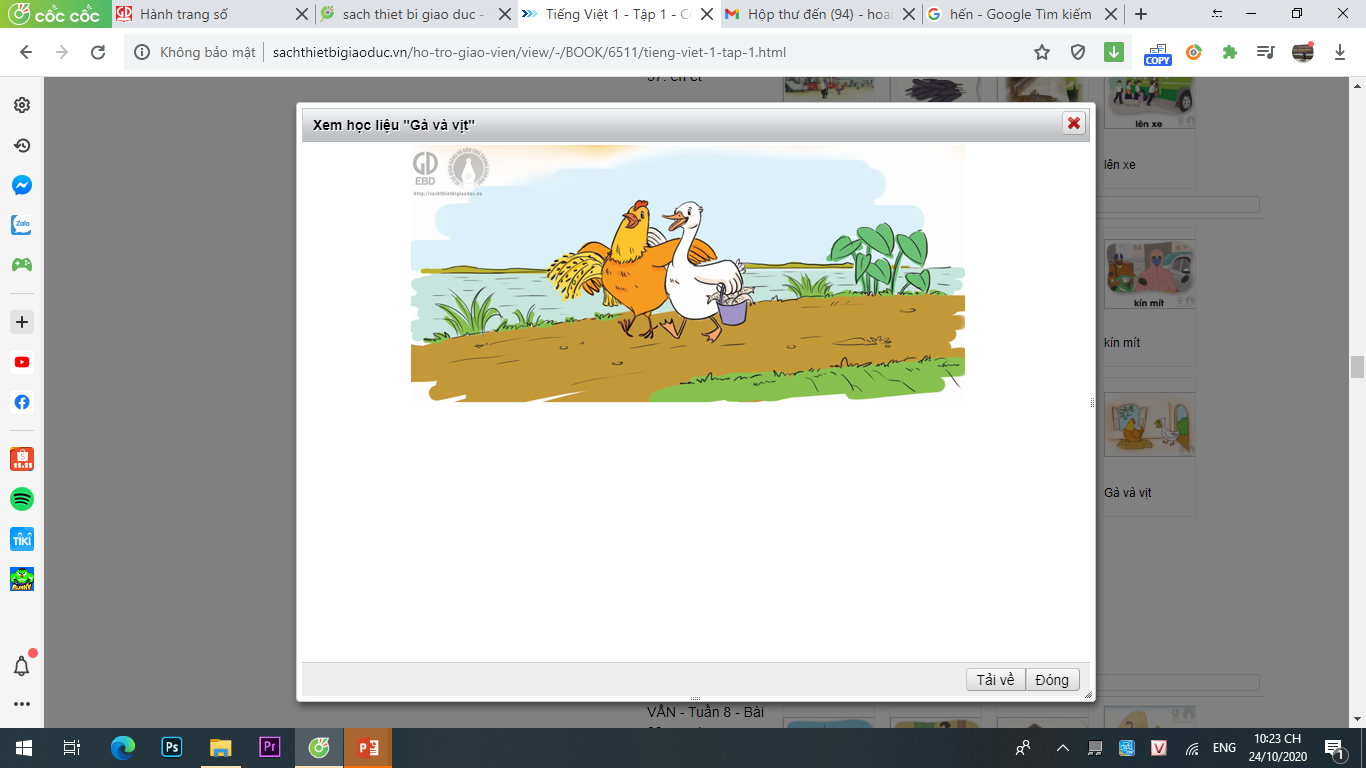 it
Nhaø gaø ôû caïnh nhaø vòt. Vòt bò meät. Gaø mang caù cho vòt aên. Heát meät, vòt mang luùa chín veà cho gaø. Vì theá, hai baïn ngaøy caøng quyù meán nhau.
it
it
in
it
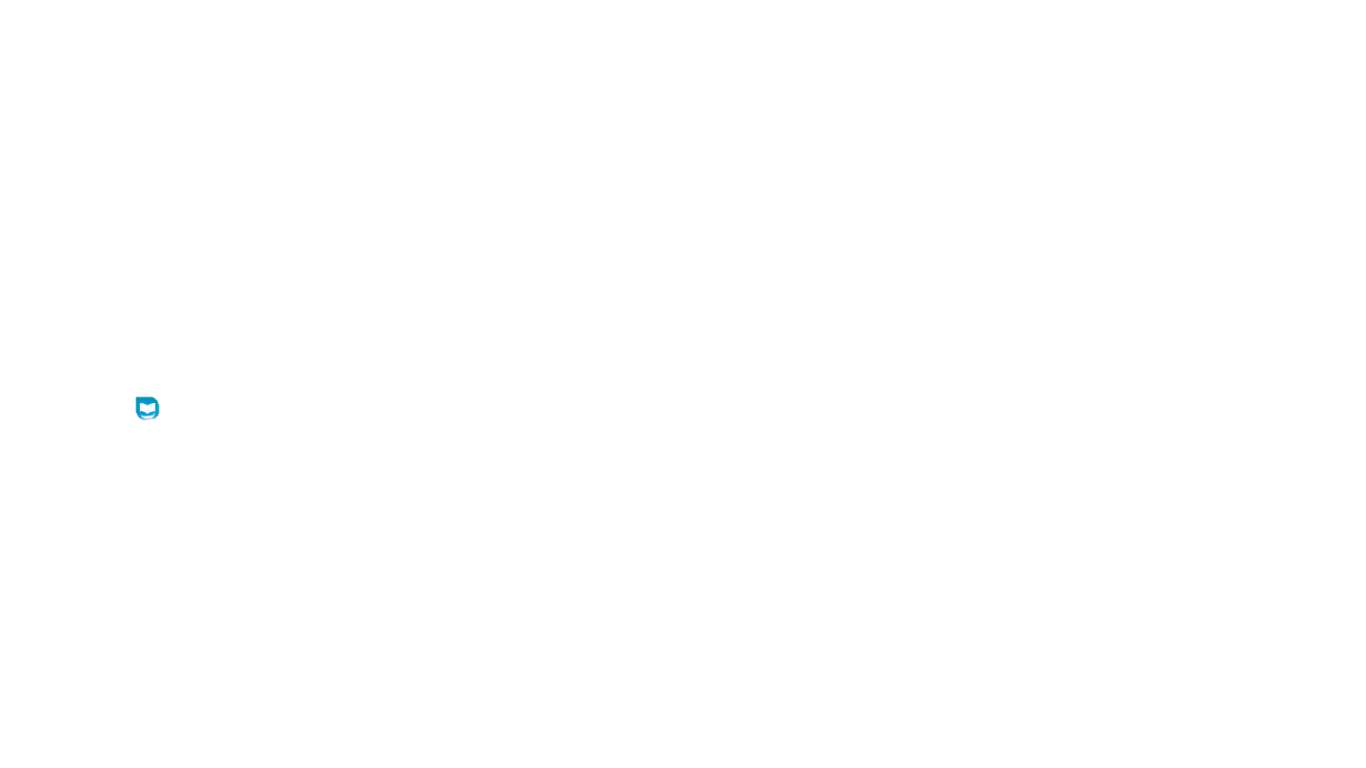 Gaø mang caù cho vòt aên khi vòt bò meät.
Gaø laøm gì khi vòt bò meät?
a. Mang luùa chín cho vòt
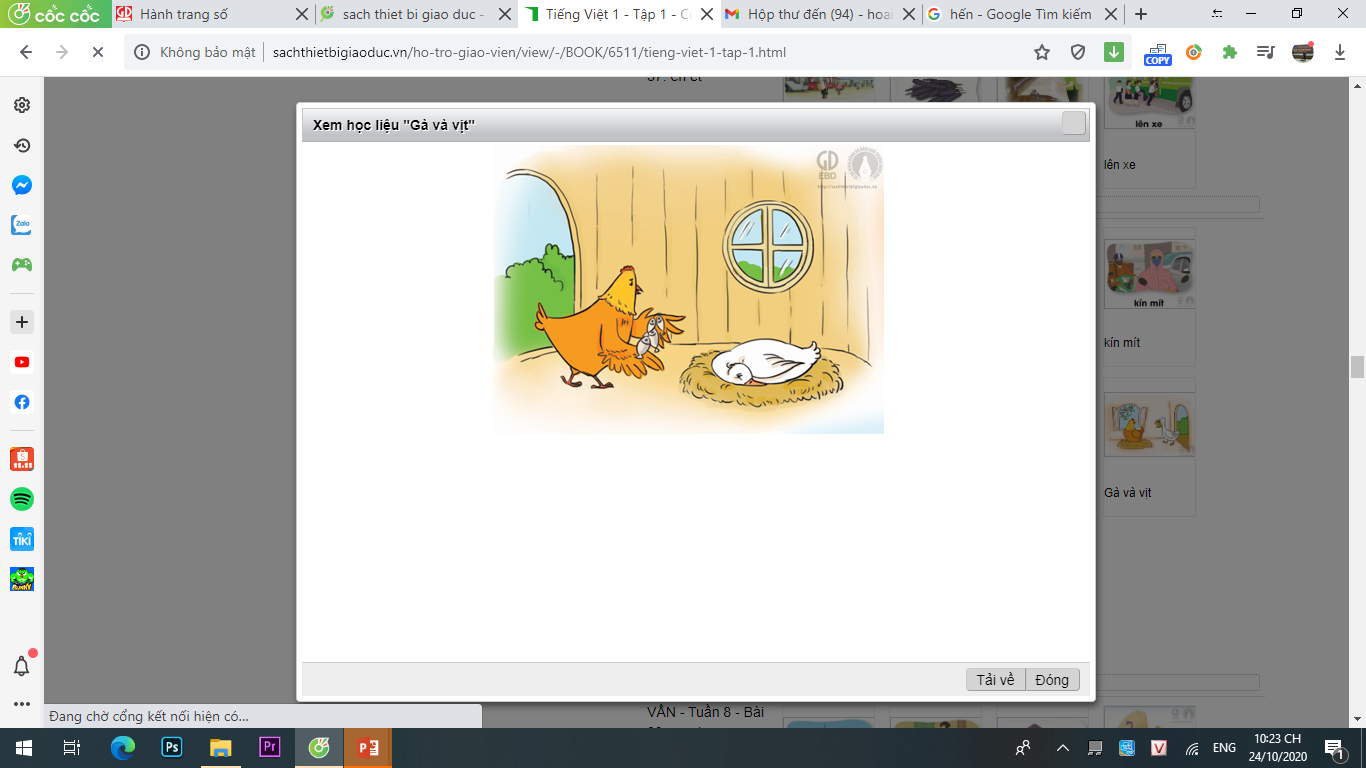 b. Mang caù cho vòt aên
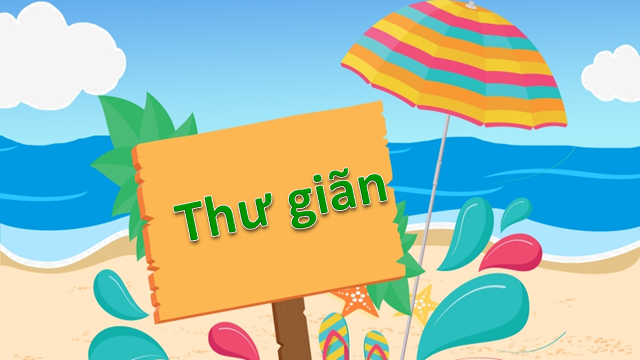 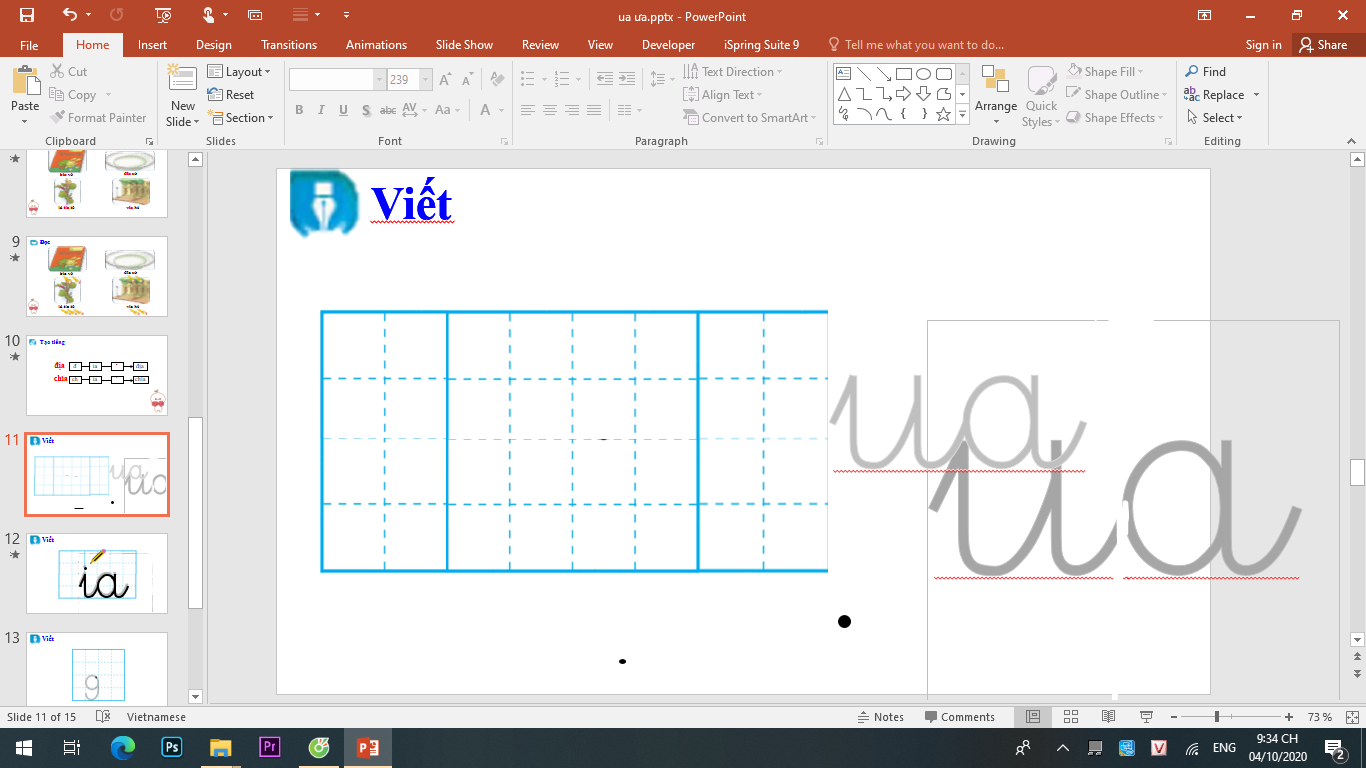 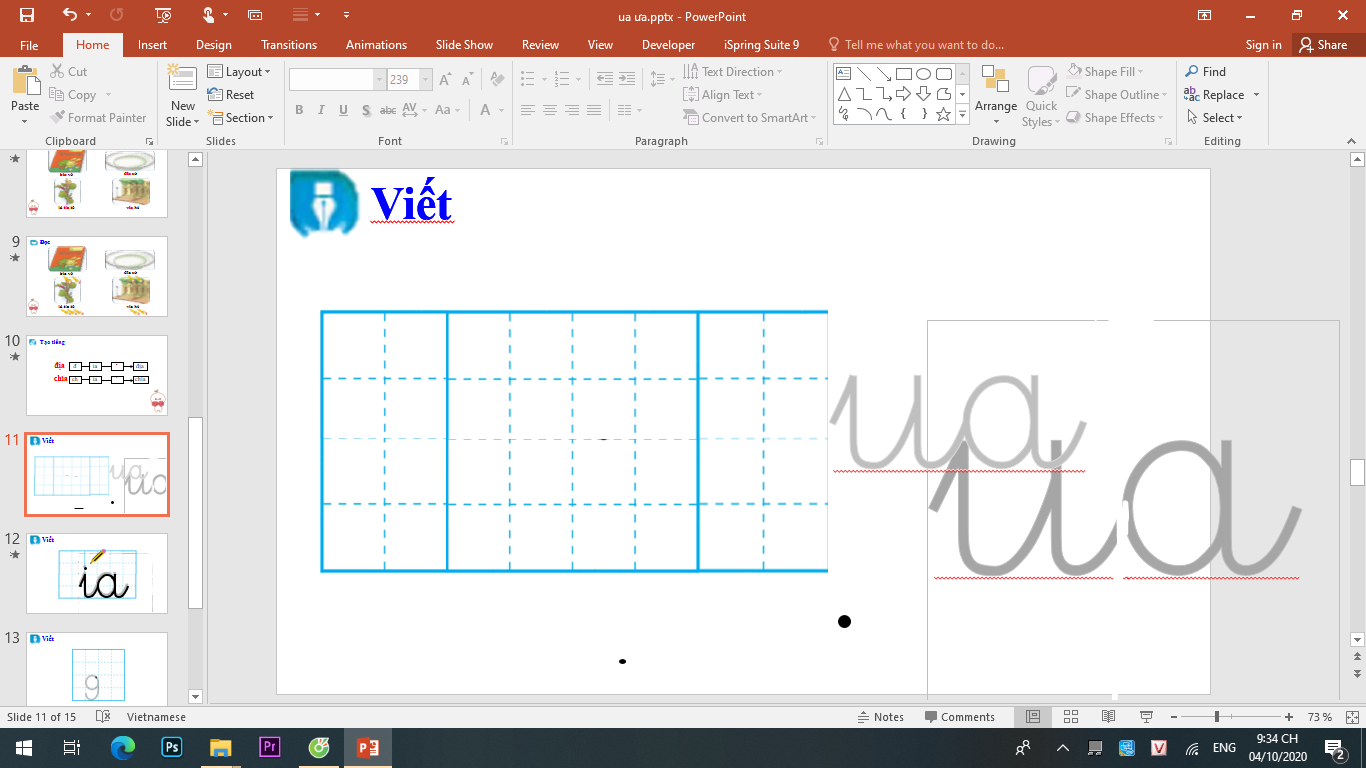 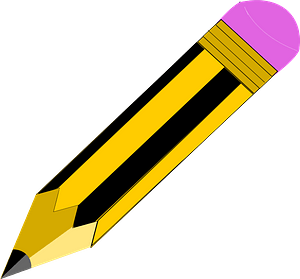 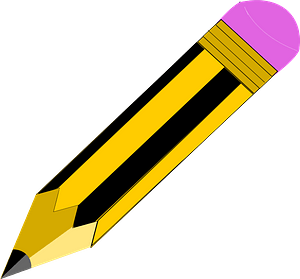 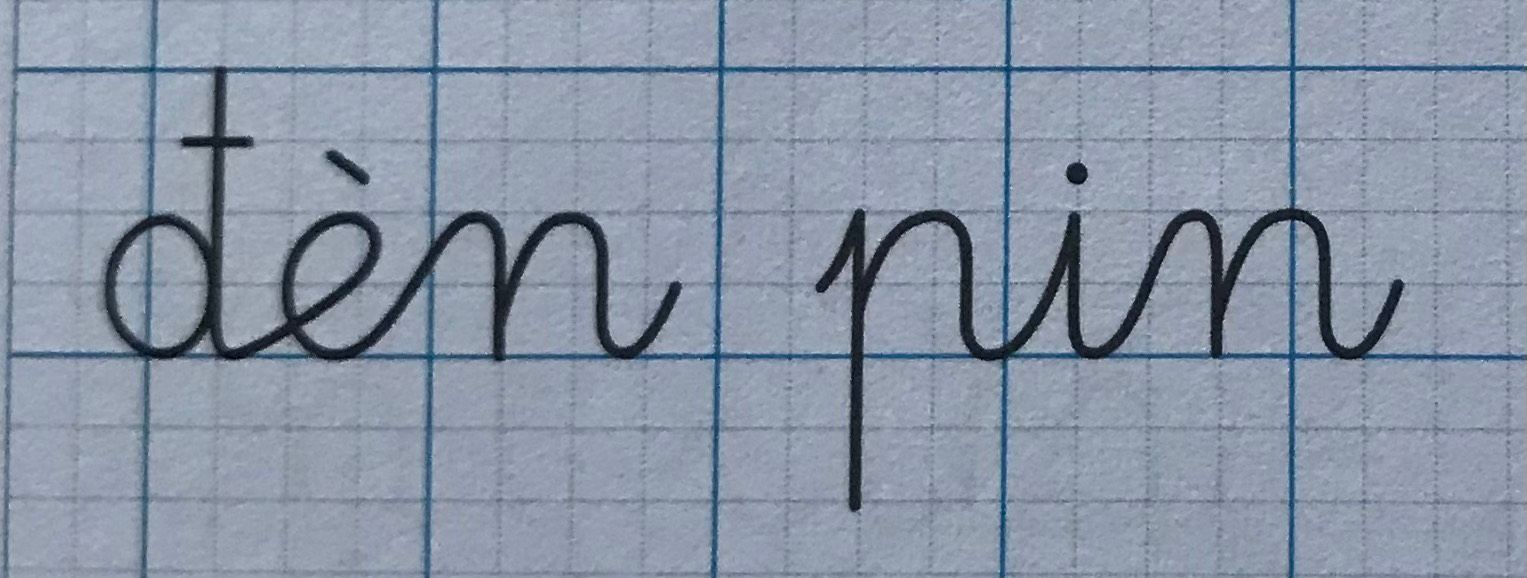 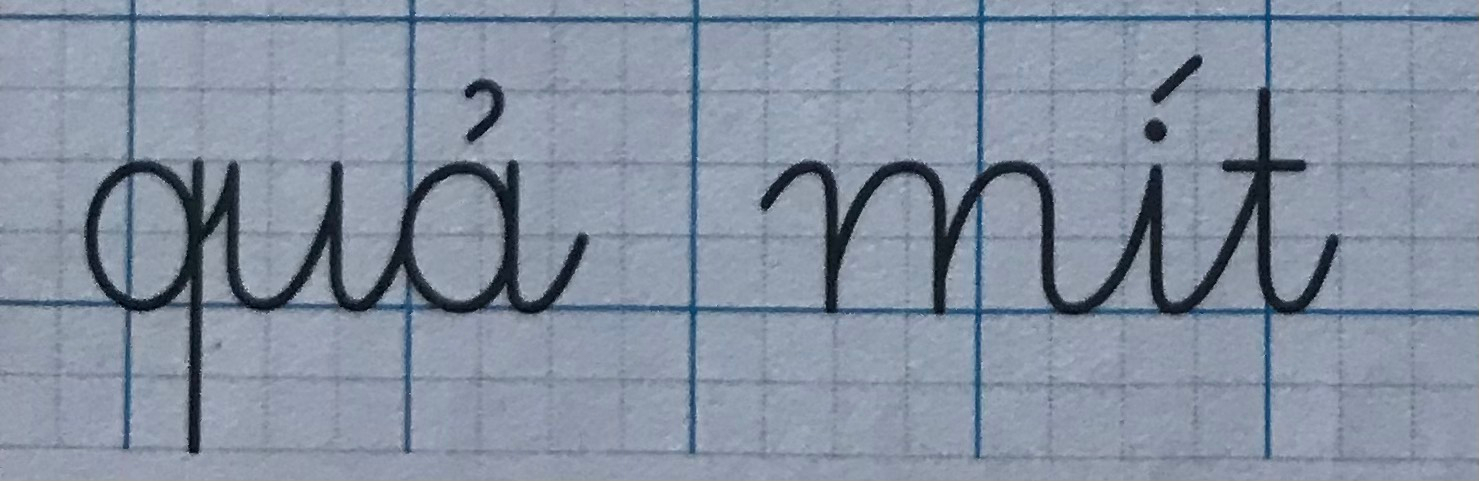 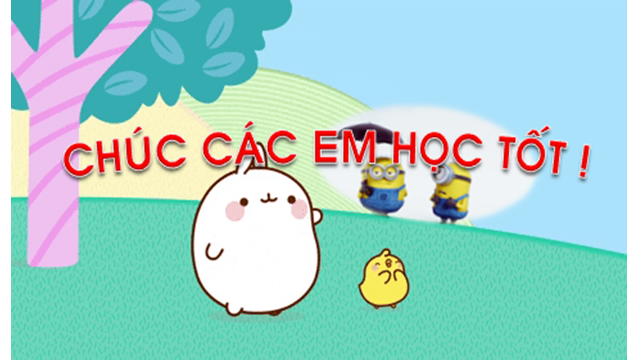